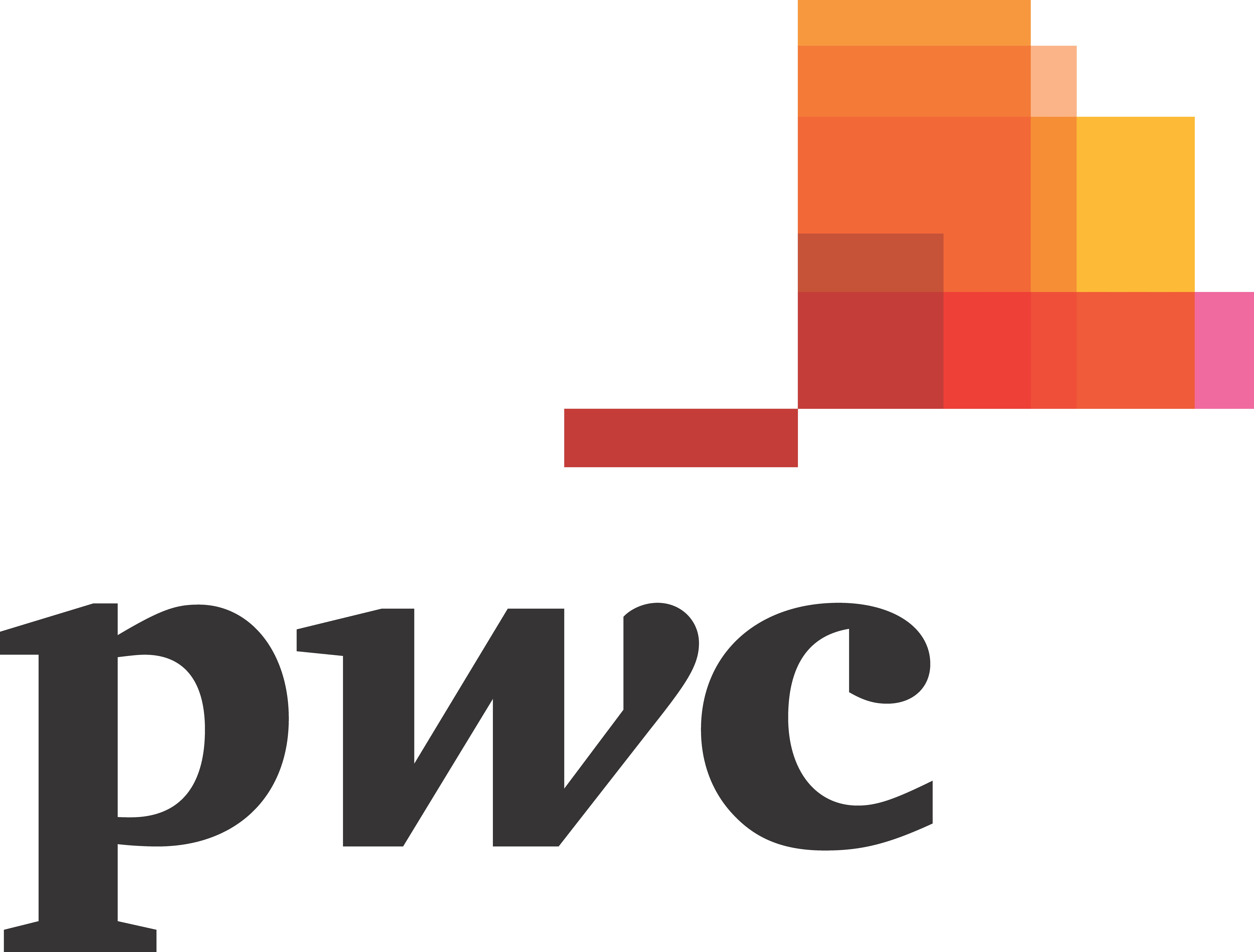 ‘The time is now’

Sustainability: Managing Climate & Related Risks
The role of actuaries in helping tackle climate change

NAS Conference – 21st September 2023
Mukami Njeru
IFoA Council Member
Mukami NjeruPwC | Head Actuarial and Insurance Management Services
West Market Area
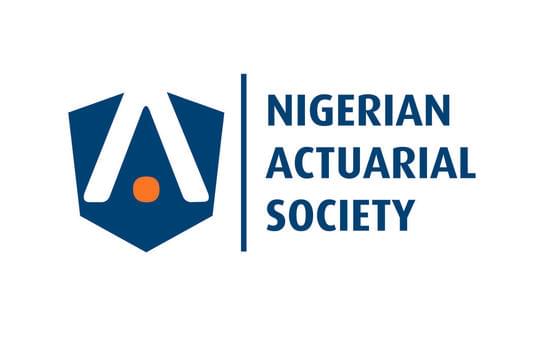 Why?
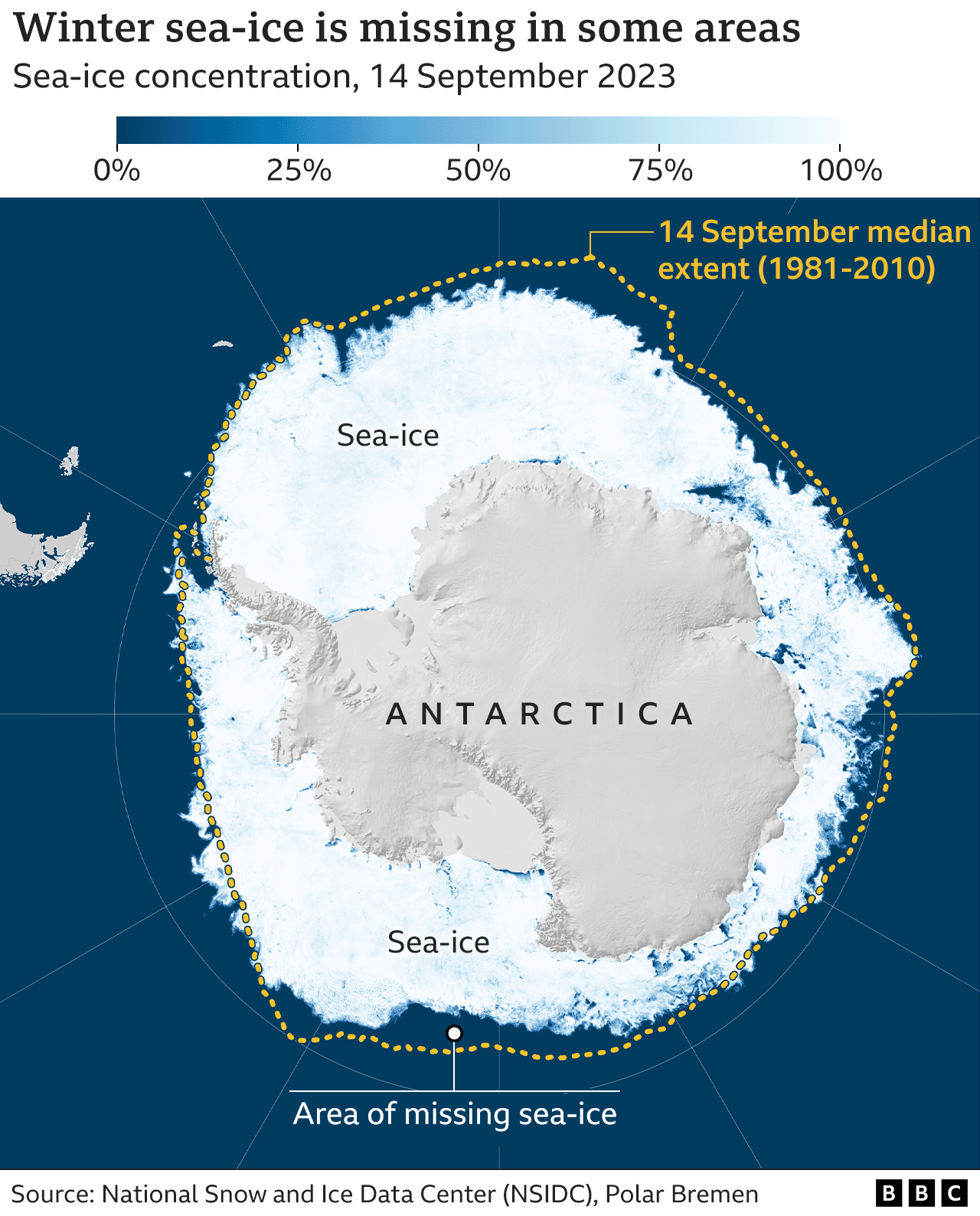 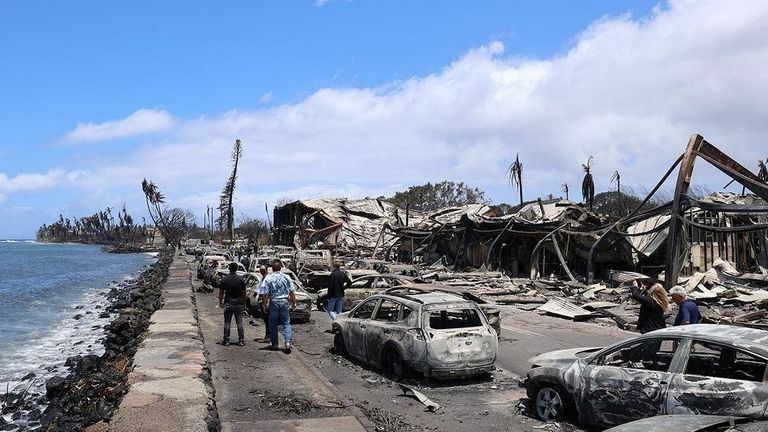 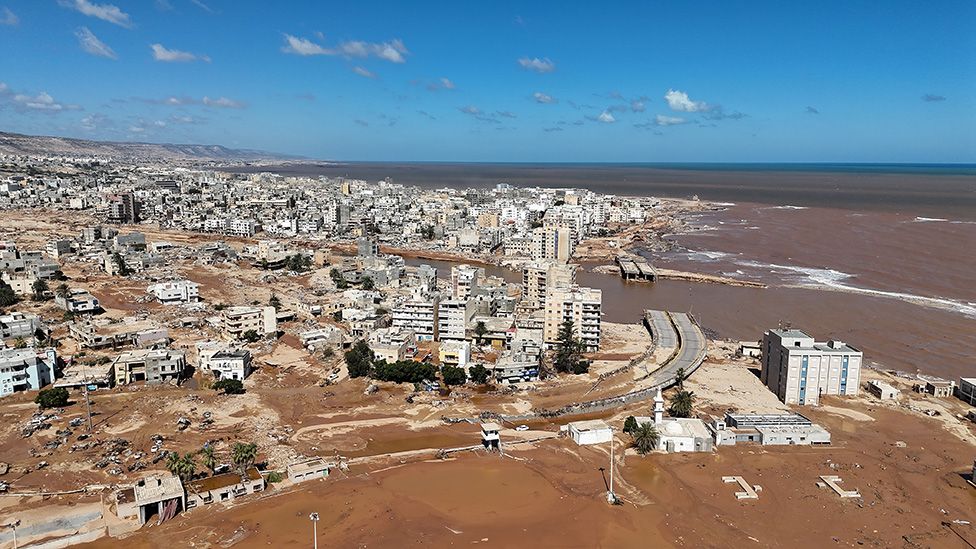 ‘Africa is the continent most vulnerable to climate change, despite being responsible for just 2 to 3 percent of global carbon emissions and receiving only 3 percent of funding committed to climate mitigation and adaptation.’
2
Climate risks are coming hereTwo choices: change or catastrophe
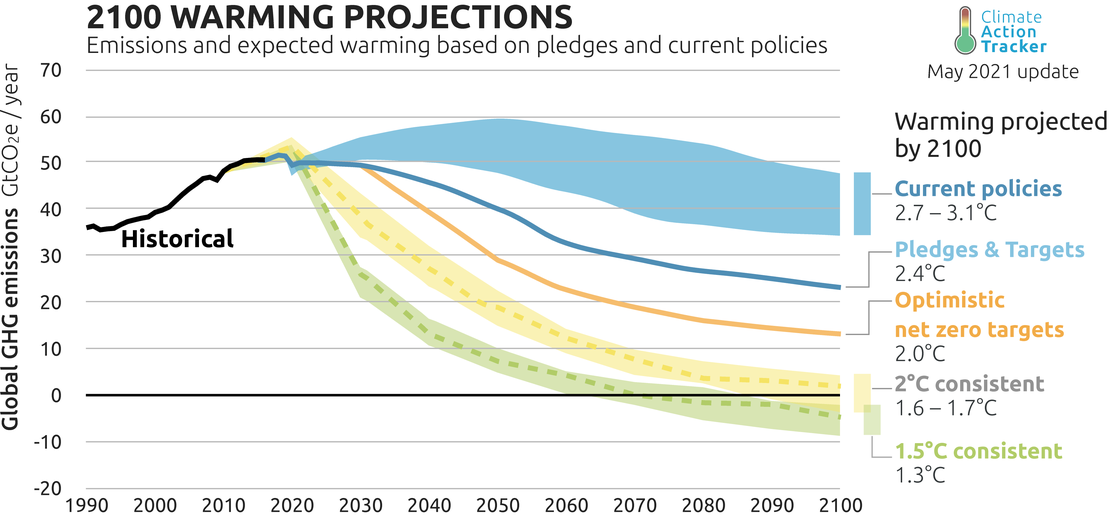 C02  concentrations1 are at record levels and still rising
Different estimators offer a range of temperature projections but 3 – 4oC by 2100 and rising often quoted based on current efforts2
A 4oC rise is almost certainly inconsistent with our modern global economy 

“In any case, we have no choice: a 2°C world might be insurable, a 4°C world certainly would not be.” 
Henri de Castries, CEO AXA 2015
The Paris Agreement exists as there are two choices
Chart Source: Climate Action Tracker, https://climateactiontracker.org/global/temperatures/
1. Throughout this presentation use of ”Carbon” or “CO2” are used as a proxy for greenhouse gas emissions and their CO2 equivalent impact on climate warming. 
2. E.g. Schroder Climate Progress dashboard, 3.6OC of warming https://www.schroders.com/en/uk/pensions/insights/climate-progress-dashboard/
Climate risks are coming here
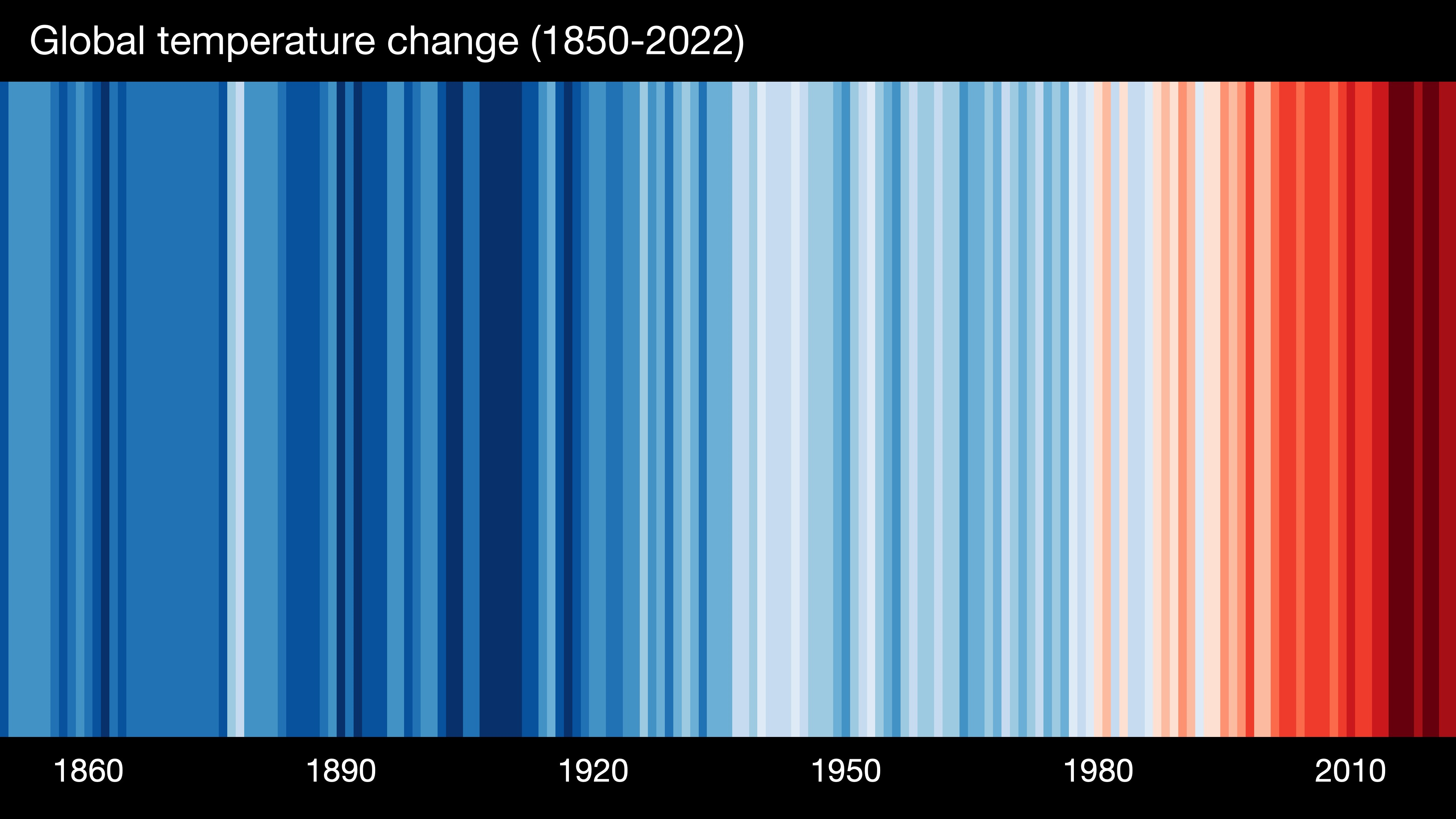 Chart Source: https://showyourstripes.info/
Internal
Climate risks are coming here
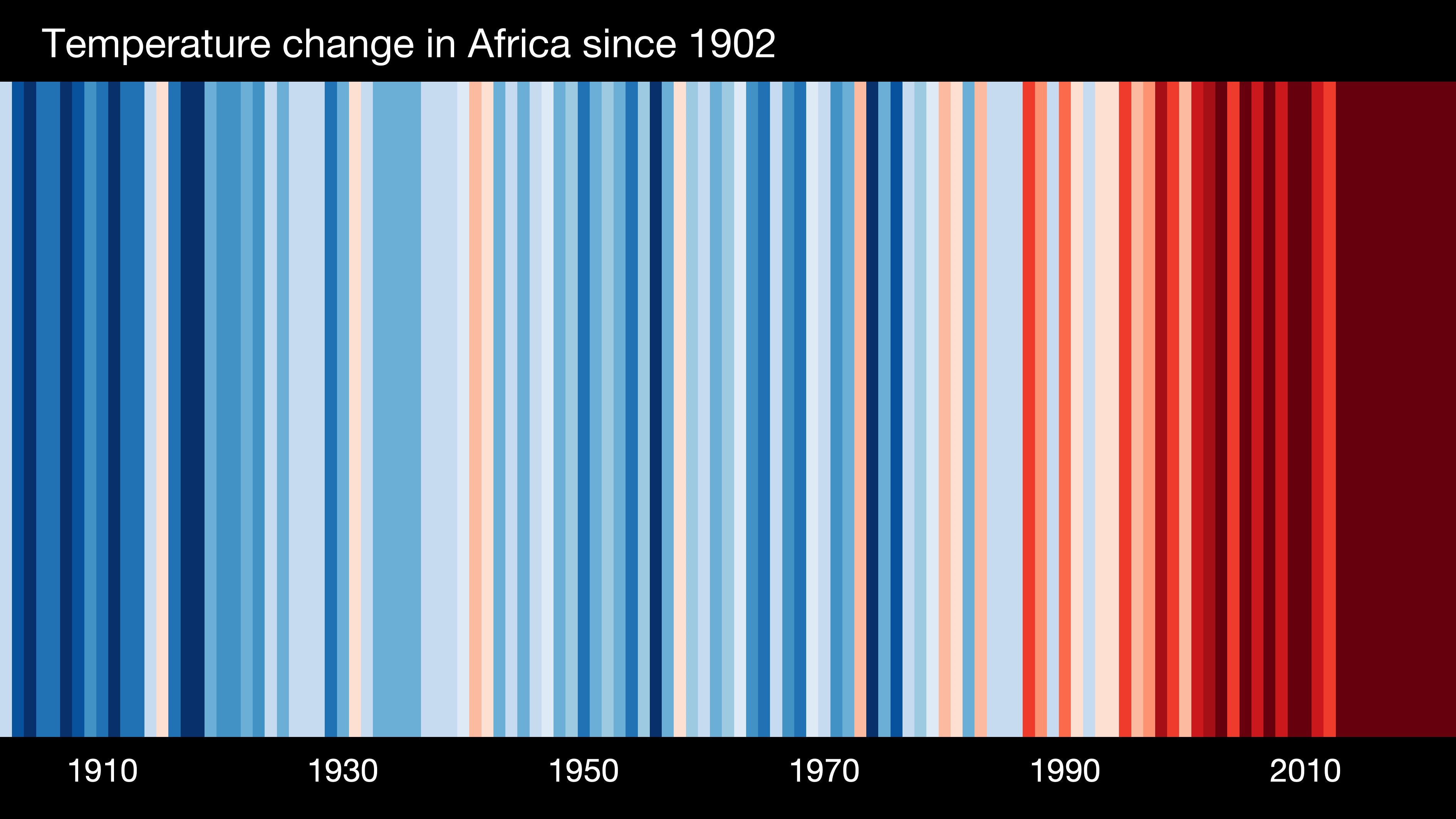 Chart Source: https://showyourstripes.info/
Internal
Climate risks are coming here
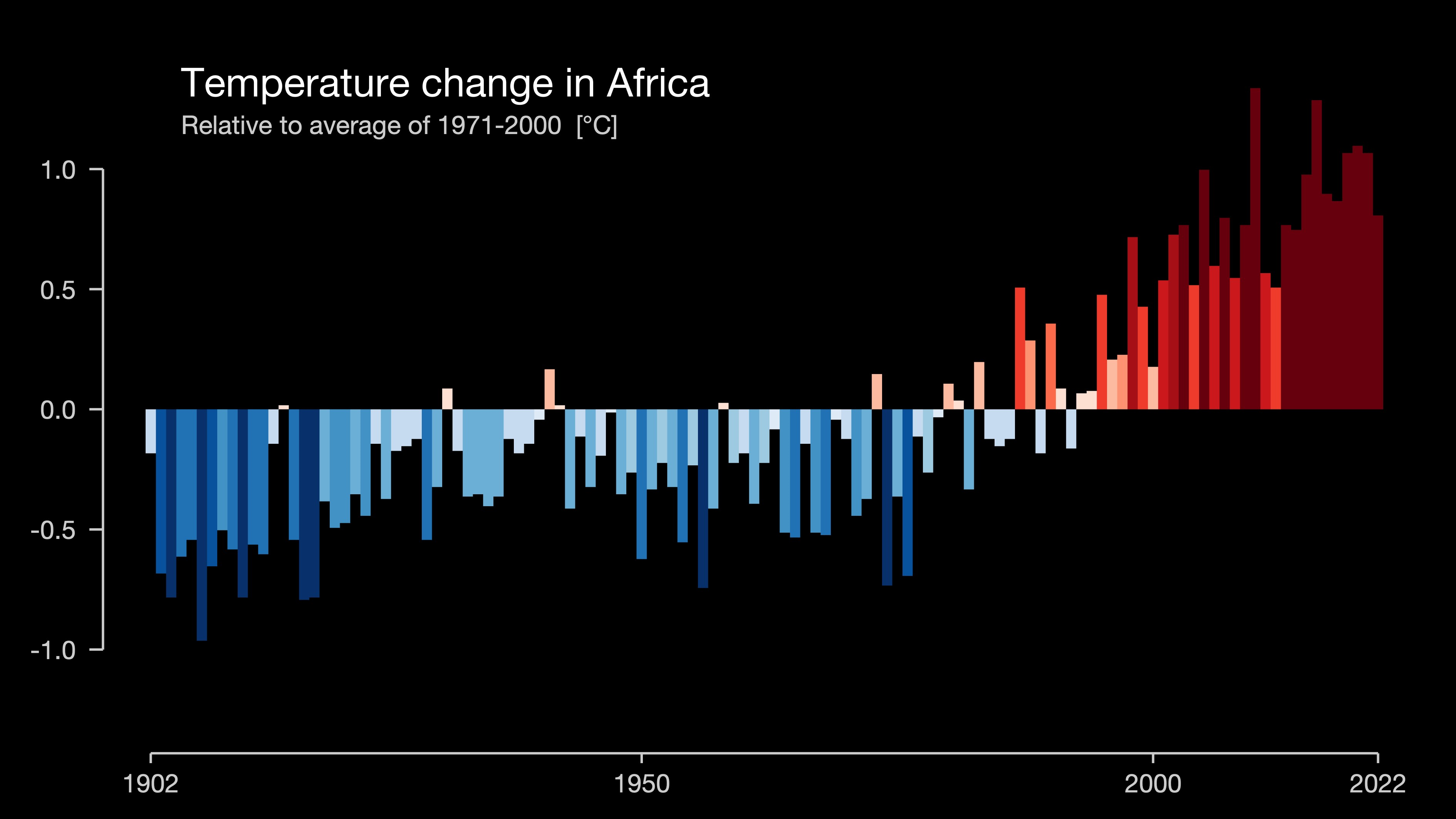 Chart Source: https://showyourstripes.info/
Internal
Climate risks are coming here
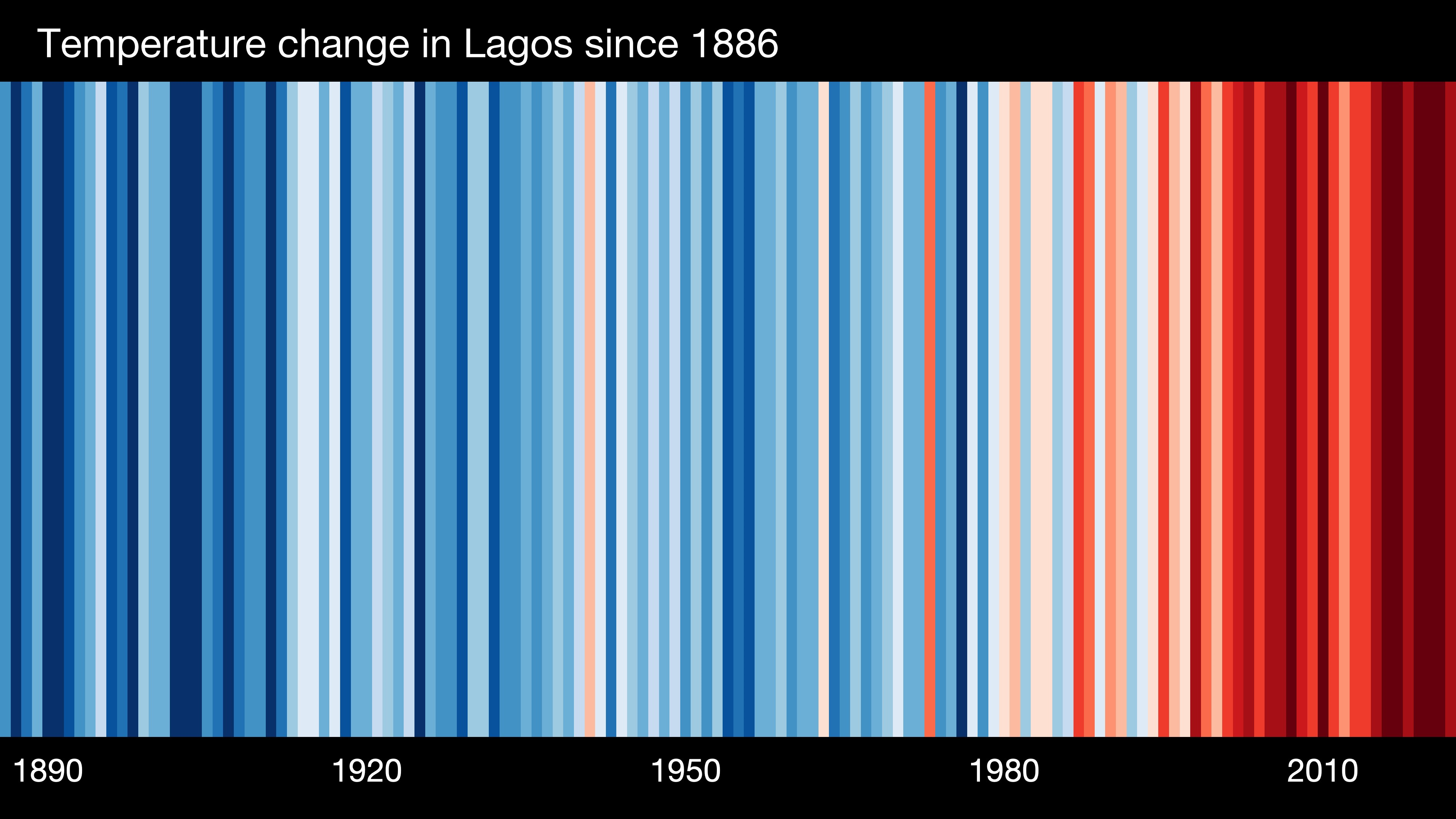 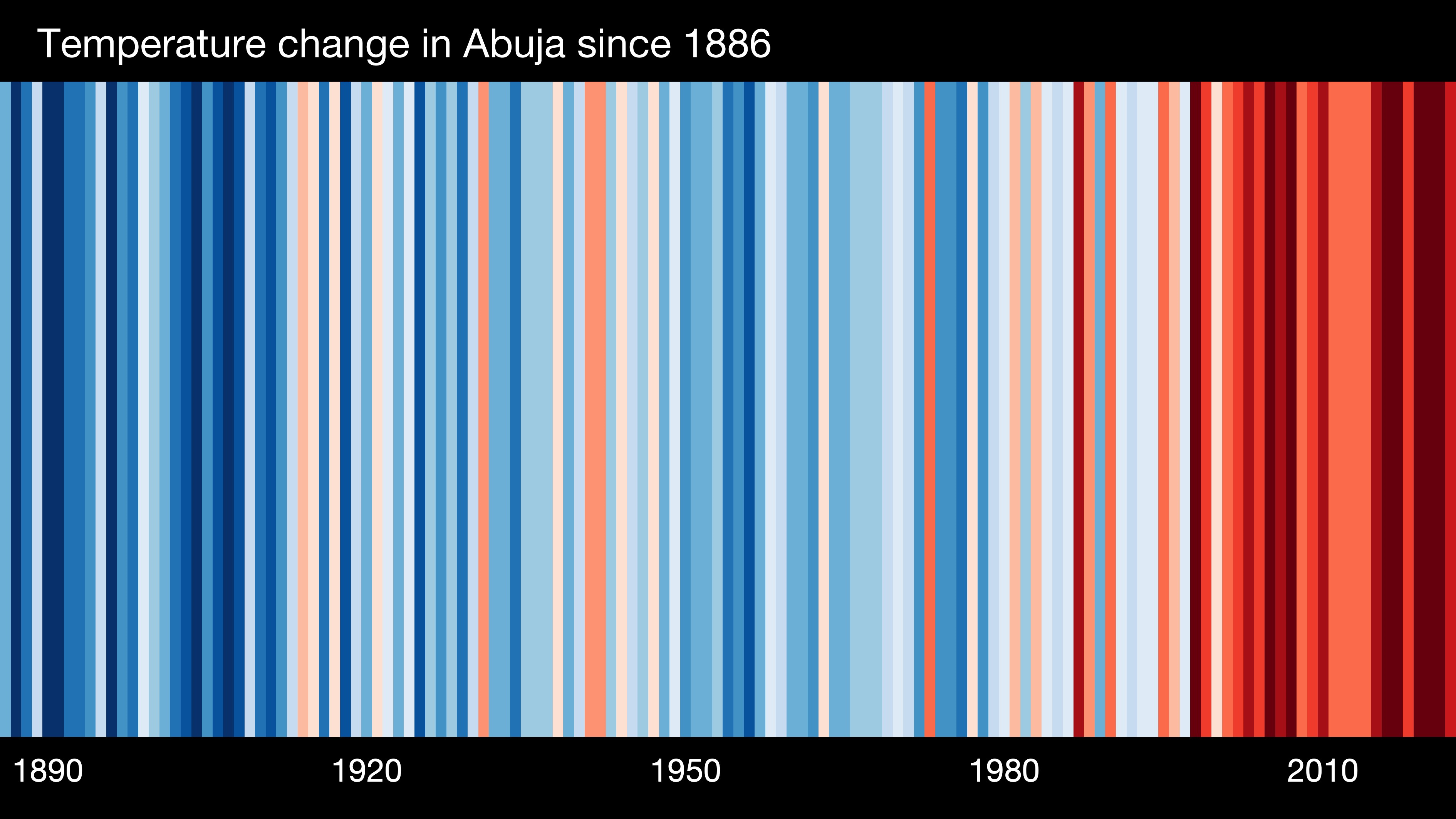 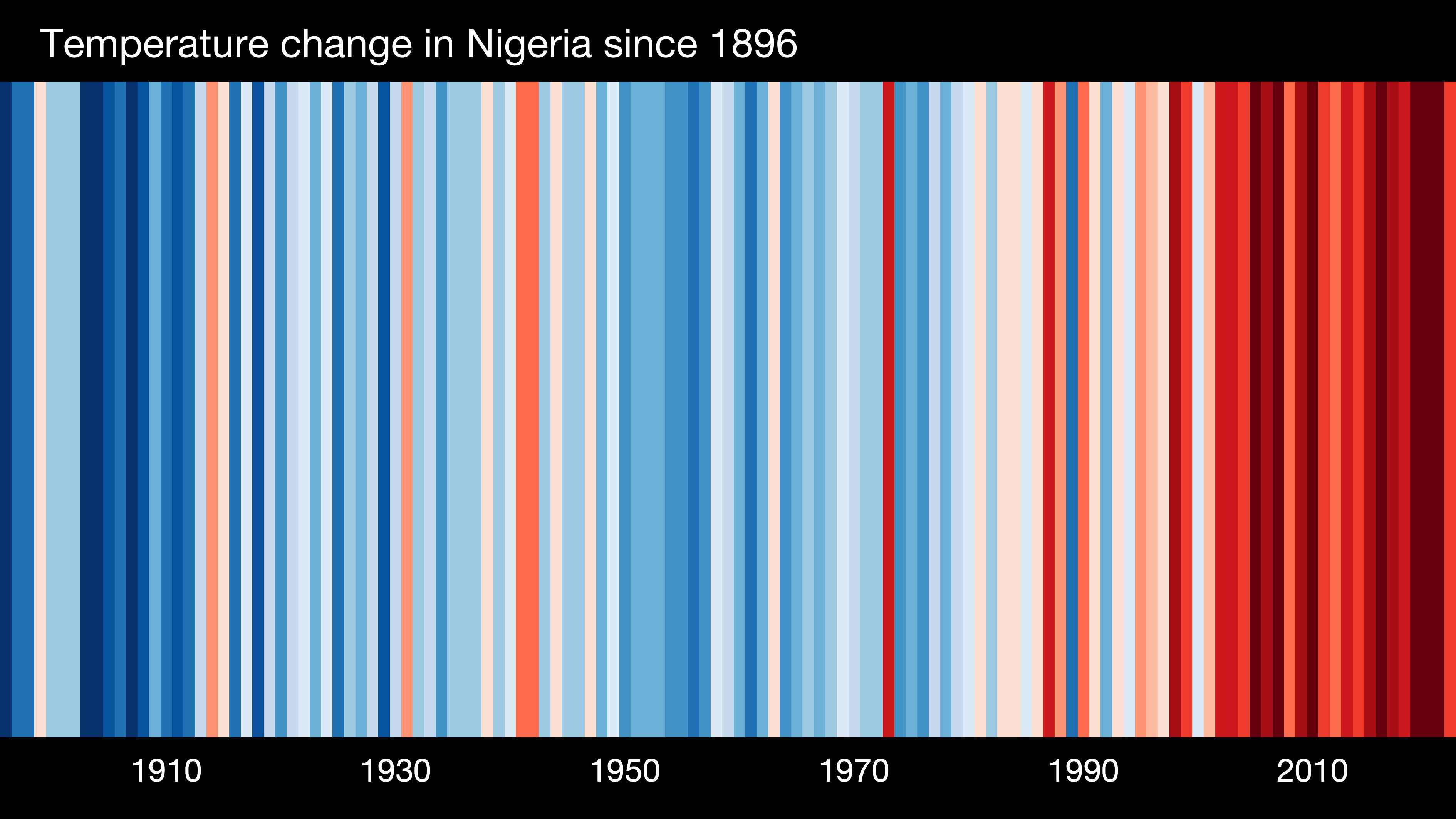 Chart Source: https://showyourstripes.info/
Internal
Climate GDP impacts are material in a failed transitionIFoA/Ortec Finance paper on financial assumptions, June 2020
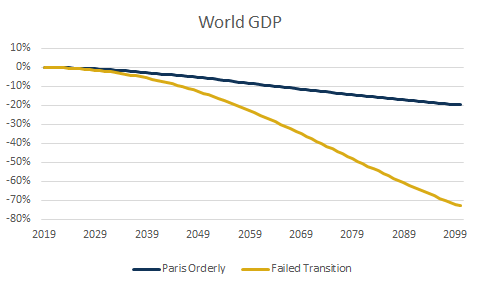 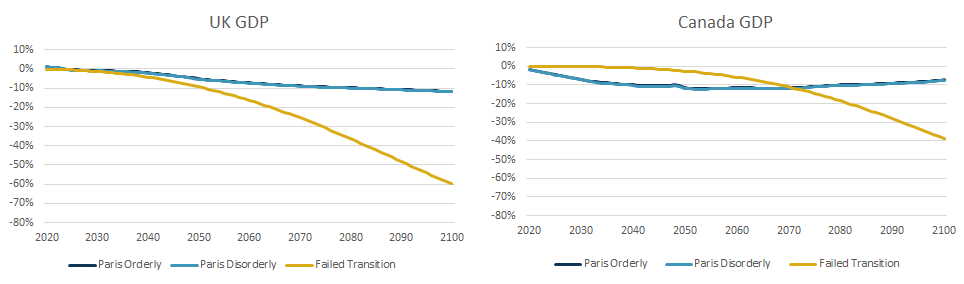 Source: “Climate change considerations for actuarial financial assumptions and the role of scenario analysis”, June 2020 (Ortec Finance)
Figure 4: Climate-adjusted GDP growth across regions and climate pathways (cumulative difference to climate-uninformed baseline pathway)
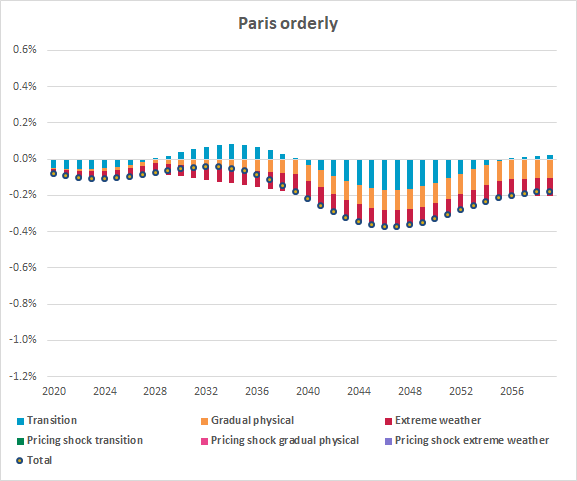 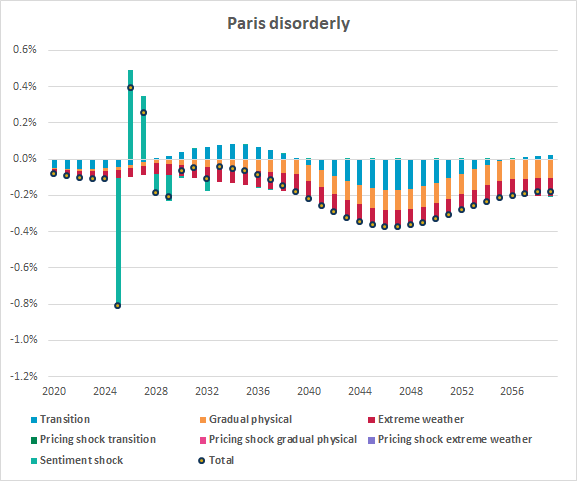 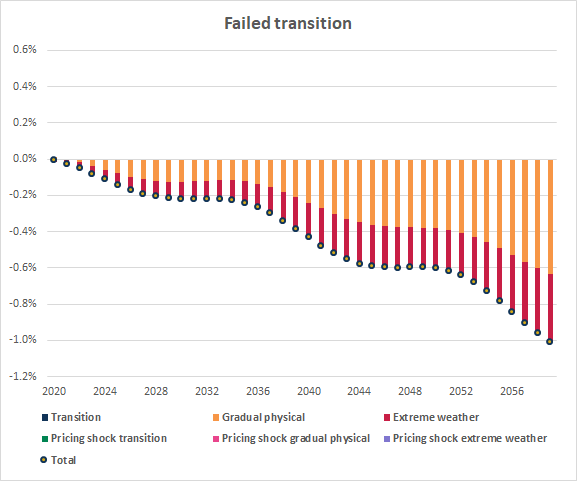 Figure 15: Percentage difference in the level of UK GDP explained by the various climate risk drivers (difference to climate-uninformed baseline pathway)
A biodiversity collapse and 6th mass extinction event
Research and 
thought leadership
The situation is urgent 
 Nature-related financial disclosures are coming 
The way we are consuming our natural resources is unsustainable 
We need to take into account not just GDP but also social and natural capital 
Nature loss is accelerated by climate change; restoring it can help mitigate climate change 
Nature-related risk represents a material financial risk 
Biodiversity loss poses a danger to health 
It is not just an economic and social issue but also an equity issue
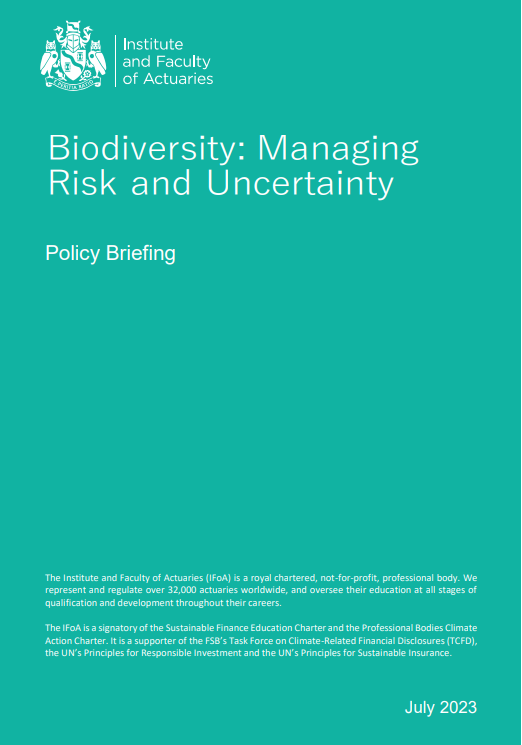 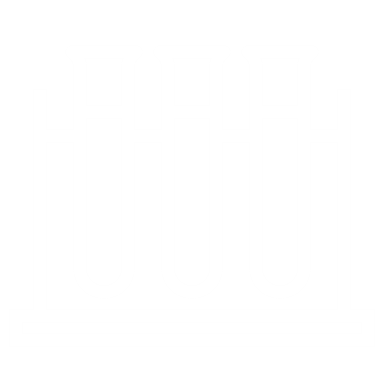 9
Applying the risk-management control cycle to climate change
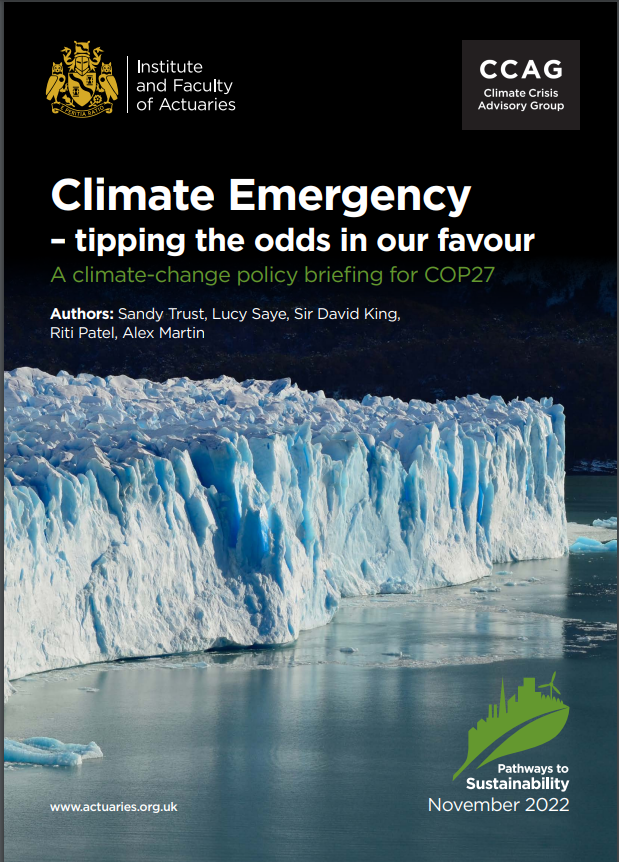 Knowledge and 
skillsets
The emergence of climate tipping points (risk identification) 
Progressing faster than expected, with more severe impacts (risk monitoring)
Challenging to predict likely and possible outcomes (risk measurement)
Limited consideration of tail risks and adverse scenarios (risk measurement)
We should view 1.5˚C similar to a ruin scenario (risk control and identification)
Insufficient action to manage the risks we are facing (risk control)
A need to incorporate uncertainty by introducing prudence (risk control)
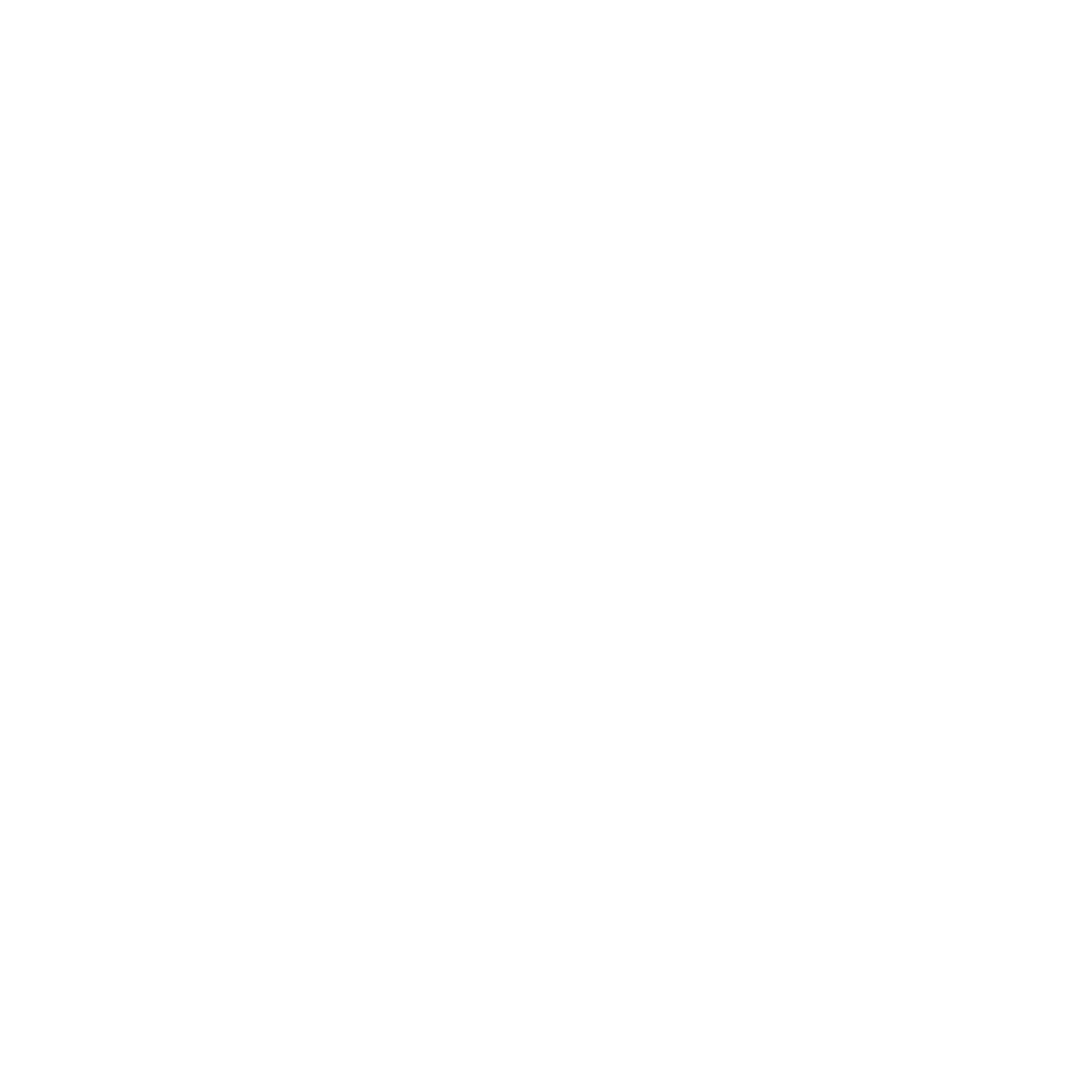 10
[Speaker Notes: We can replace the solvency of an insurance company with our shared objectives, those of the Paris Agreement to limit global warming and the United Nation’s Sustainable Development Goals, which have the overarching objective of ‘all people enjoying peace and prosperity’. Climate change is a clear risk to these goals. Viewed through this lens, we can assess the activities we are undertaking to manage climate-change risk and form a view as to whether these are adequate when compared to established risk-management standards.]
Climate-scenario modelling is a structured exploration of different plausible futures
Research and 
thought leadership
‘Many climate models are severely under-estimating the economic impact of climate change.’
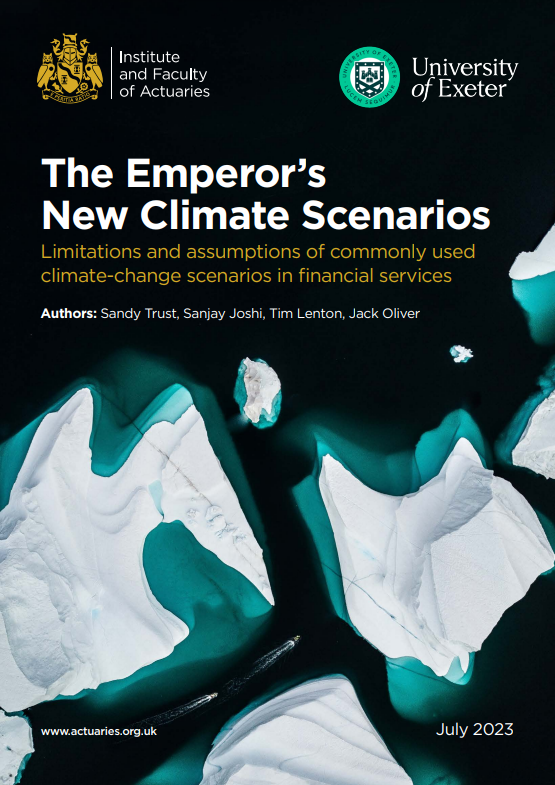 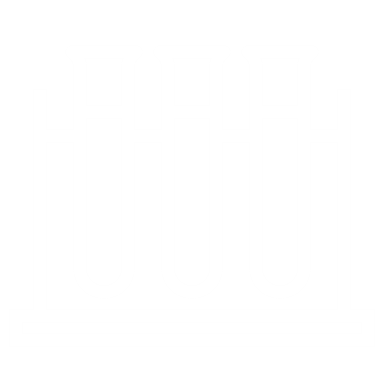 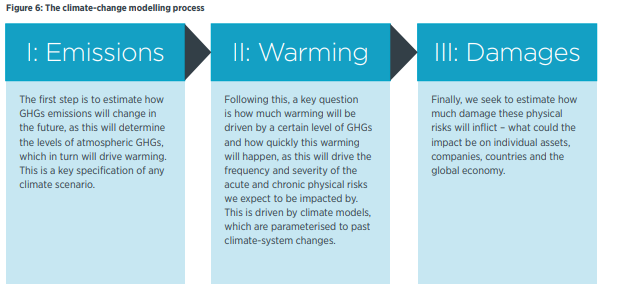 11
A fresh look at climate modelling?
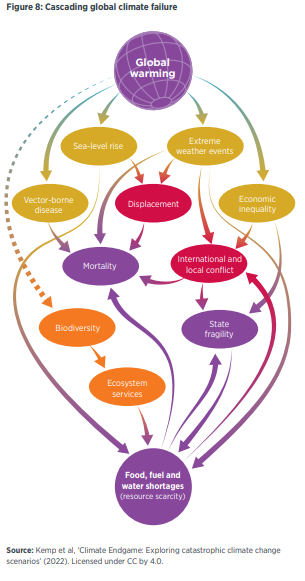 Research and 
thought leadership
Qualitative – rich narrative scenarios

‘Firms should develop qualitative scenarios that explore how these risks could cascade and what actions could be taken’

2. Quantitative – a new baseline and an updated loss function

‘Invert’ scenario analysis and use a
reverse stress test approach, as used in financial services risk
Management -  rather than carrying out
climate-scenario analysis against a fictional world in which
climate change is not happening, we could work from a new
baseline of achieving the net-zero transition’
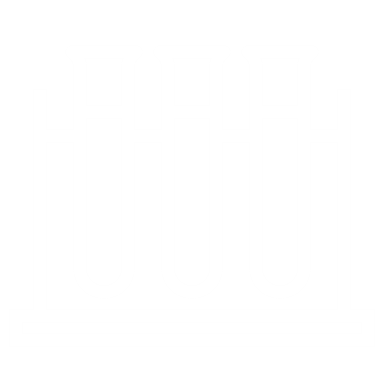 12
IFoA Taskforce
Membership 
Engagement
Internal 
operations
Regulation
Research and 
thought leadership
Knowledge and 
skillsets
IFoA Council created Climate Related Risk Taskforce in September 2019
Objective: “enabling IFoA members to incorporate considerations of climate-related risk into their work, supporting them to take advantage of new opportunities, and considering the IFoA’s operational impact as a membership body”
38 Recommendations
covering governance and five key enablers
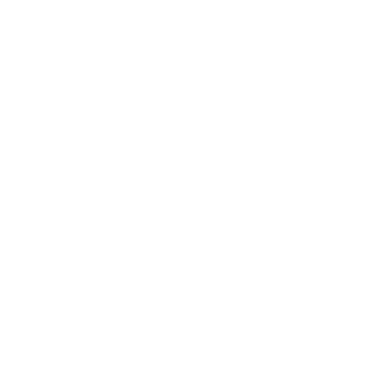 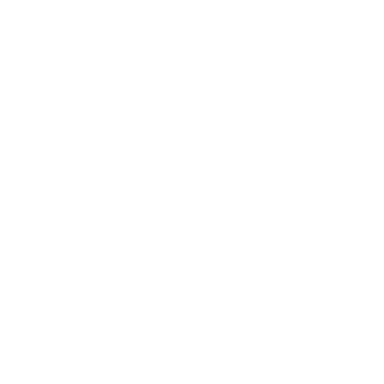 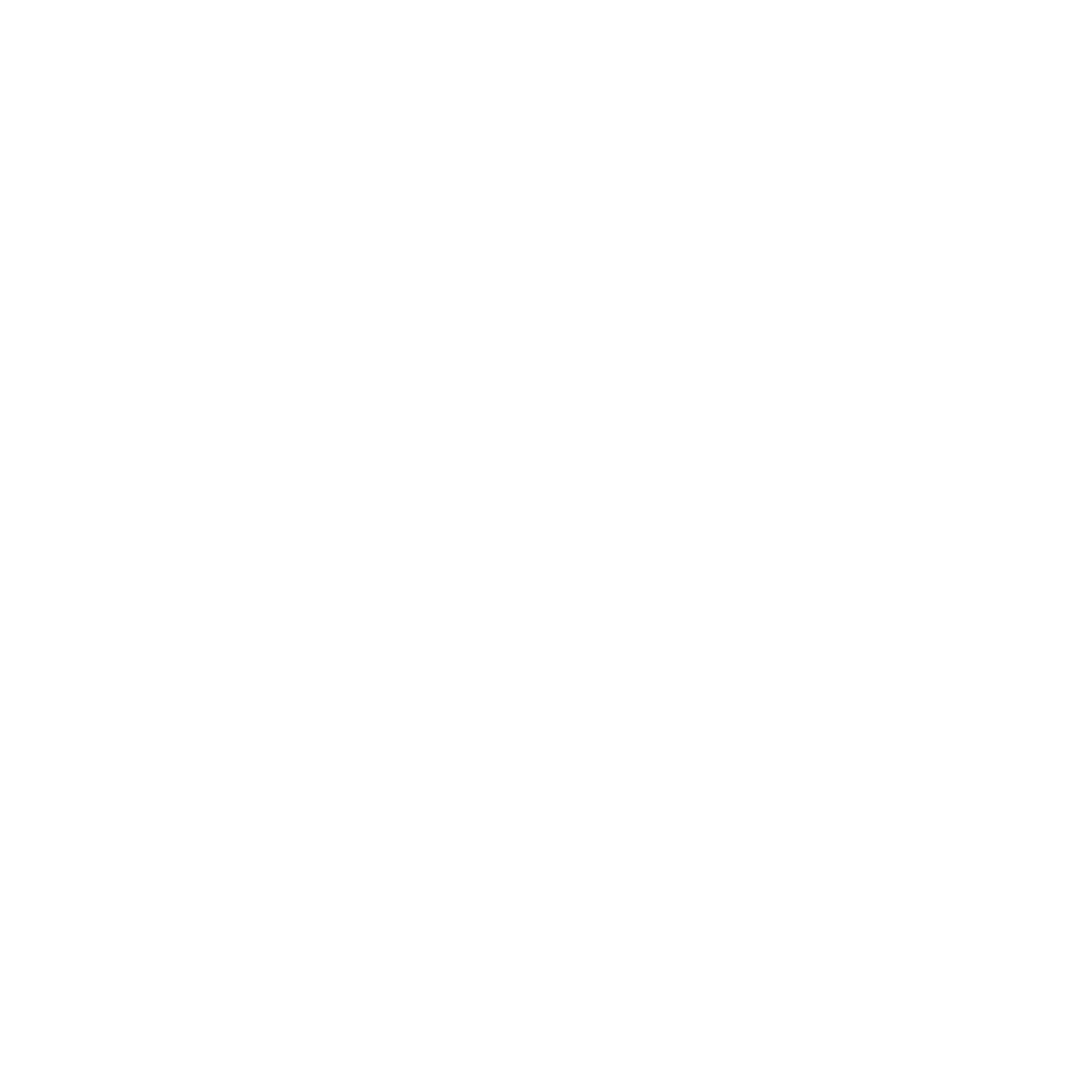 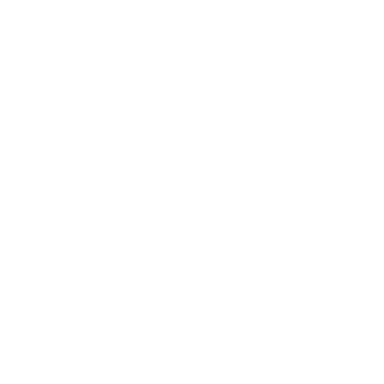 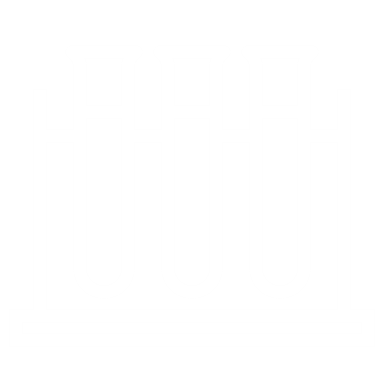 Setting the Destination
Green Finance 
Education Charter
Climate Policy 
Statement
IFoA Sustainability Board
The Green Finance Education Charter (GFEC) acts as a tool for focusing collaboration between government and industry. As a signatory, the IFoA commits to integrate green finance and sustainability into their core curricula, new qualifications and their members’ continued professional development.
“The IFoA supports the aim of the Paris Agreement to limit climate change to an increase of substantially under 2°C from pre-industrial temperatures, and recognises that in order for there to be a reasonable probability of achieving this aim, there must be a transition to a global economy that has no net greenhouse gas emissions (‘net zero’) by 2050.”
Mission is to create meaningful engagement by all IFoA actuaries, their clients and wider stakeholders in understanding, and then in addressing, the risks and uncertainties for economic and financial systems arising from climate change and other sustainability issues. The Board seeks to be a centre of expertise and leadership for the IFoA in climate change and other sustainability issues and aims to help identify, educate and raise awareness of the need for such issues to be addressed.
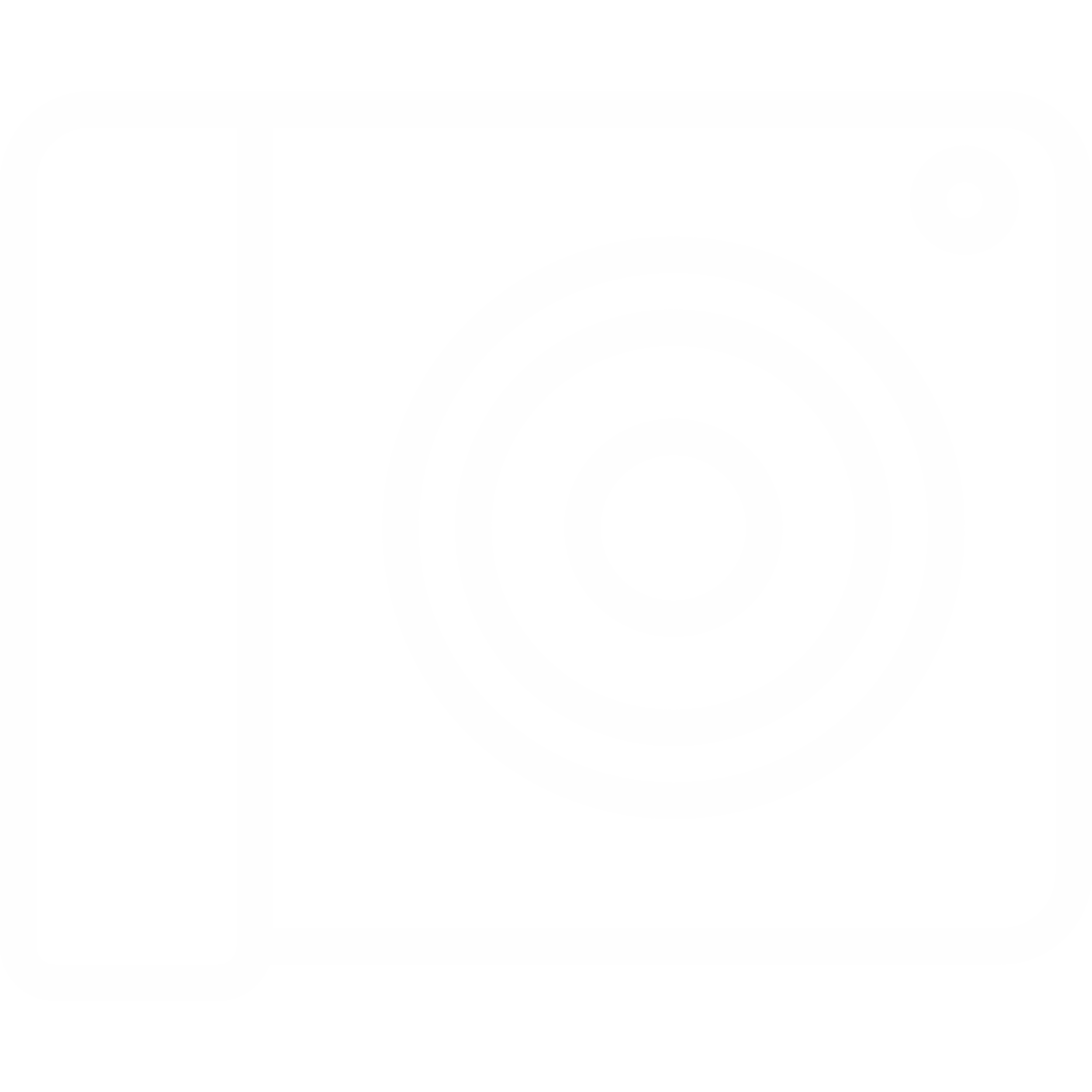 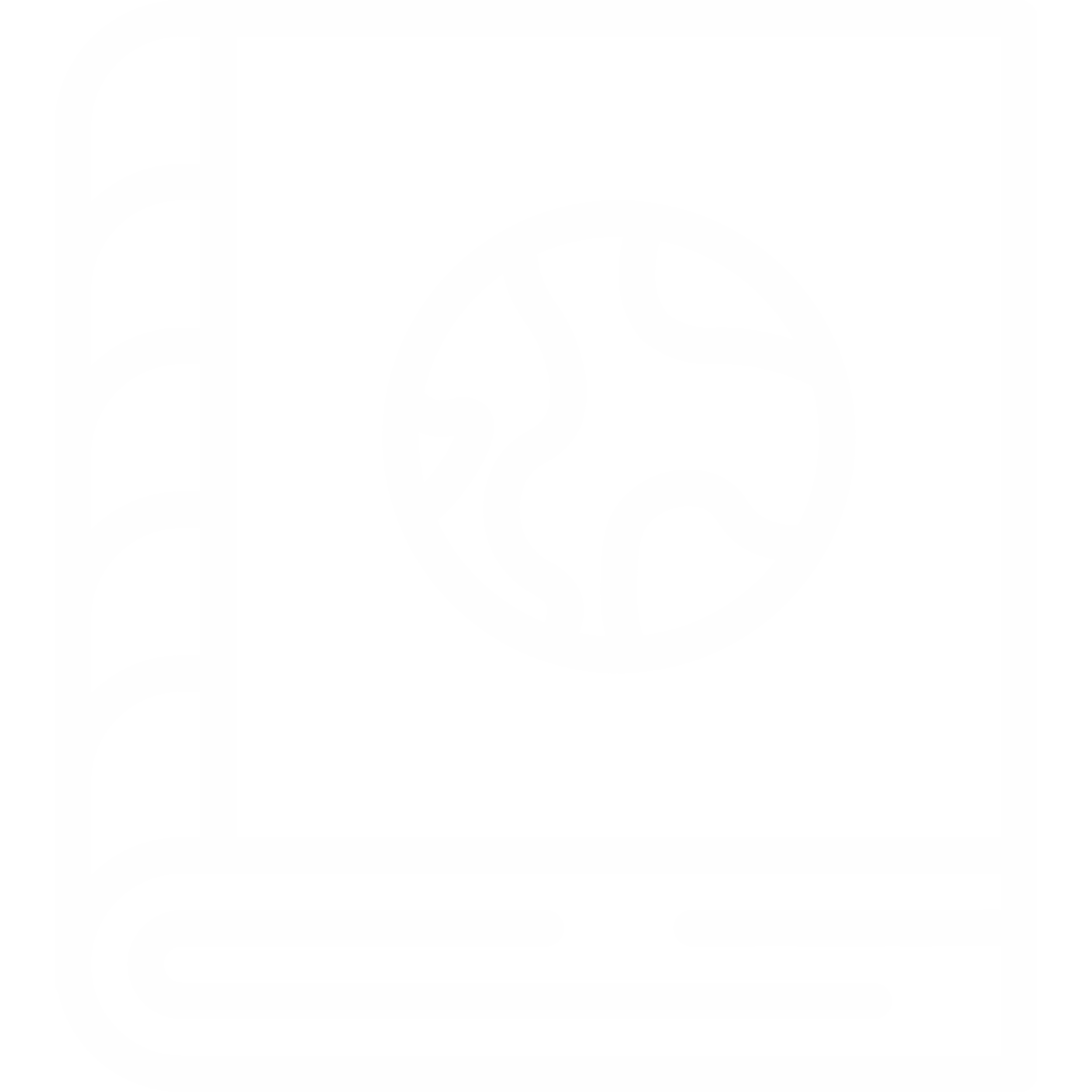 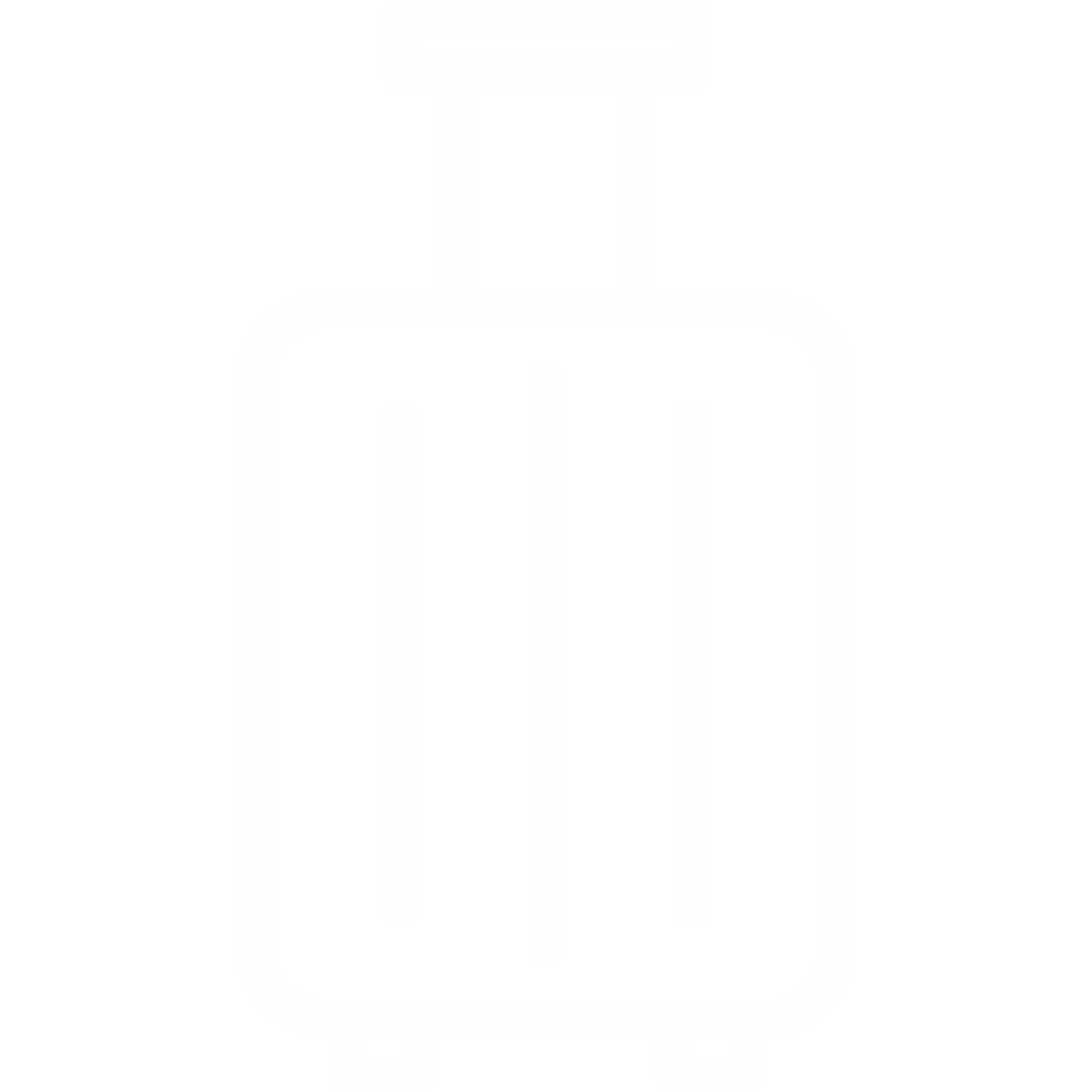 01
03
02
Climate Change: Knowledge & Skillsets
Knowledge and 
skillsets
Climate Change Curated Library
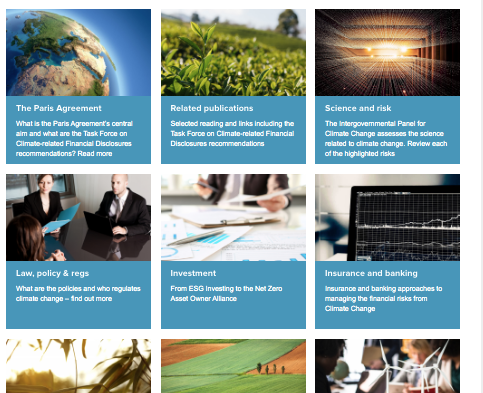 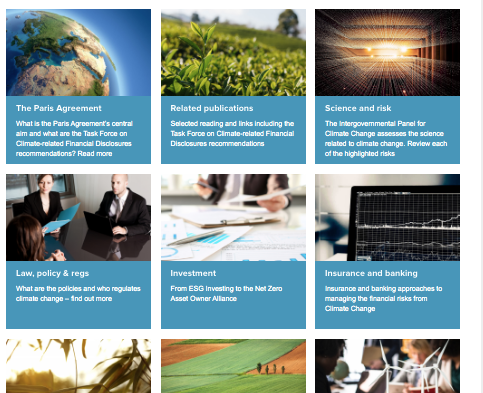 Climate Change Curated Library1
Practical Guides2 (GI, Life, Pensions…)
Updated Associate & Fellowship syllabuses
Sustainability Certificate
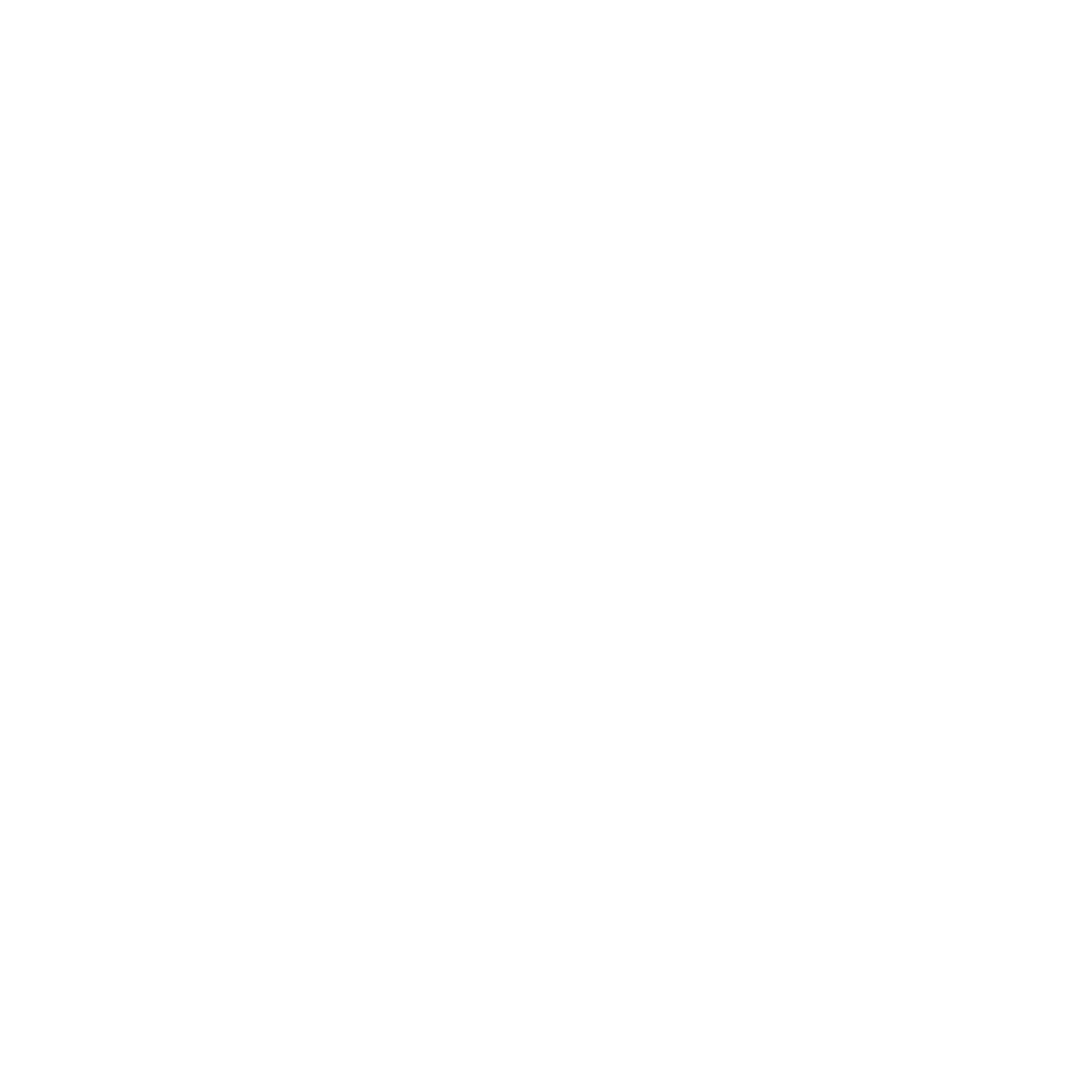 Curated Climate Guide https://www.actuaries.org.uk/learn-and-develop/lifelong-learning/sustainability-and-lifelong-learning/climate-change-curated-library
Practical Guides:  https://www.actuaries.org.uk/practice-areas/sustainability/sustainability-practice-area-practical-guides
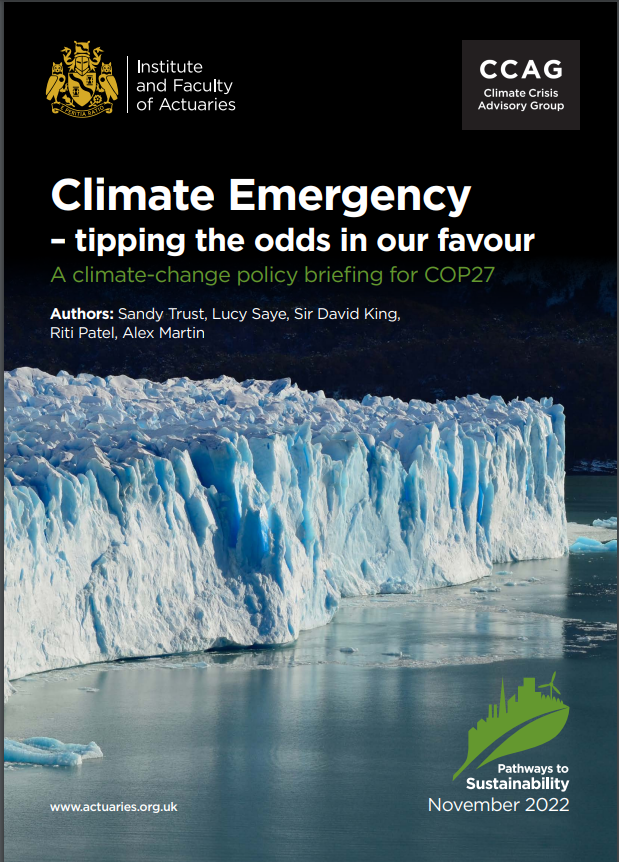 Solutions for a sustainable climate
Knowledge and 
skillsets
The 3Rs - a strategy to ensure a manageable future :
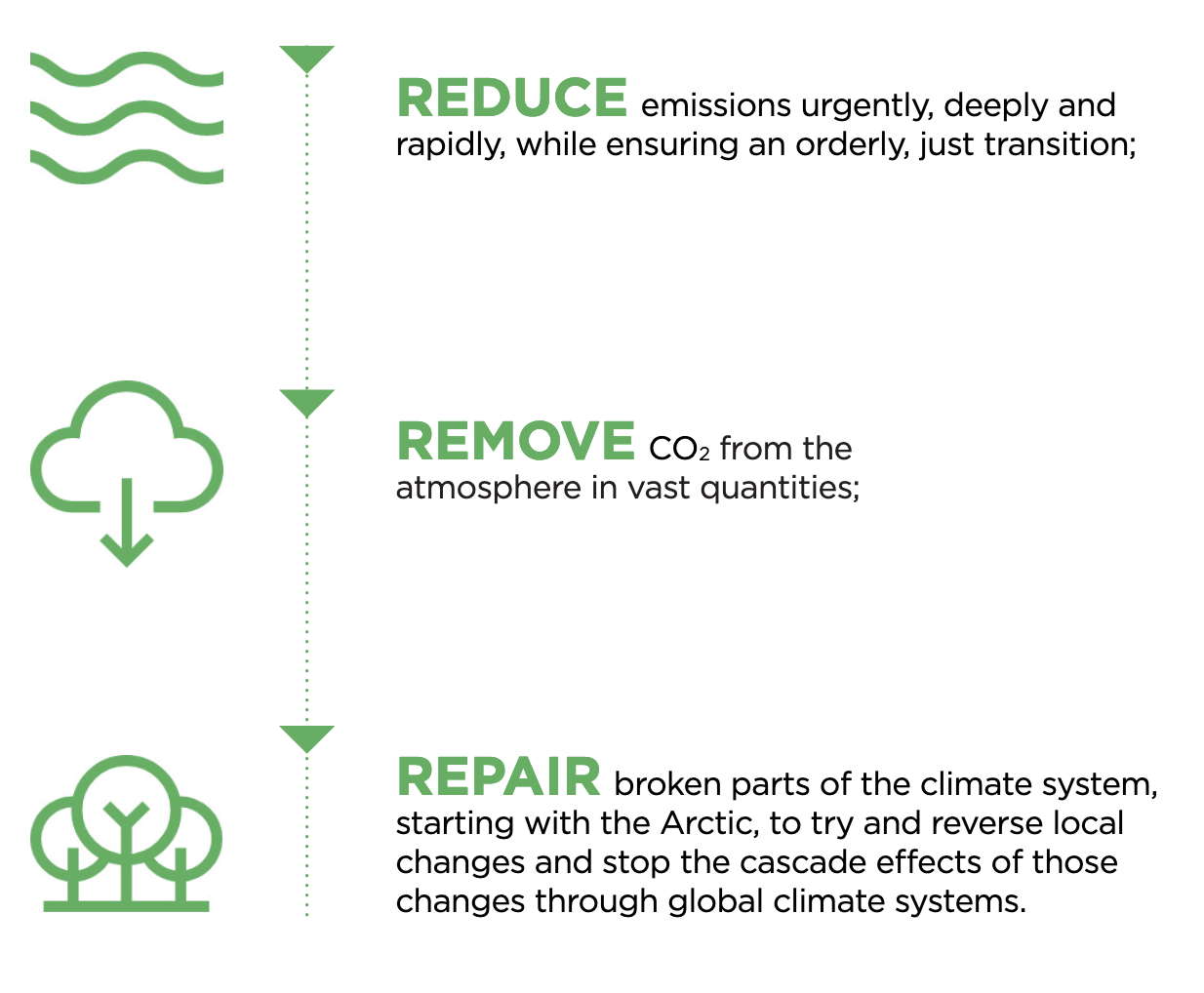 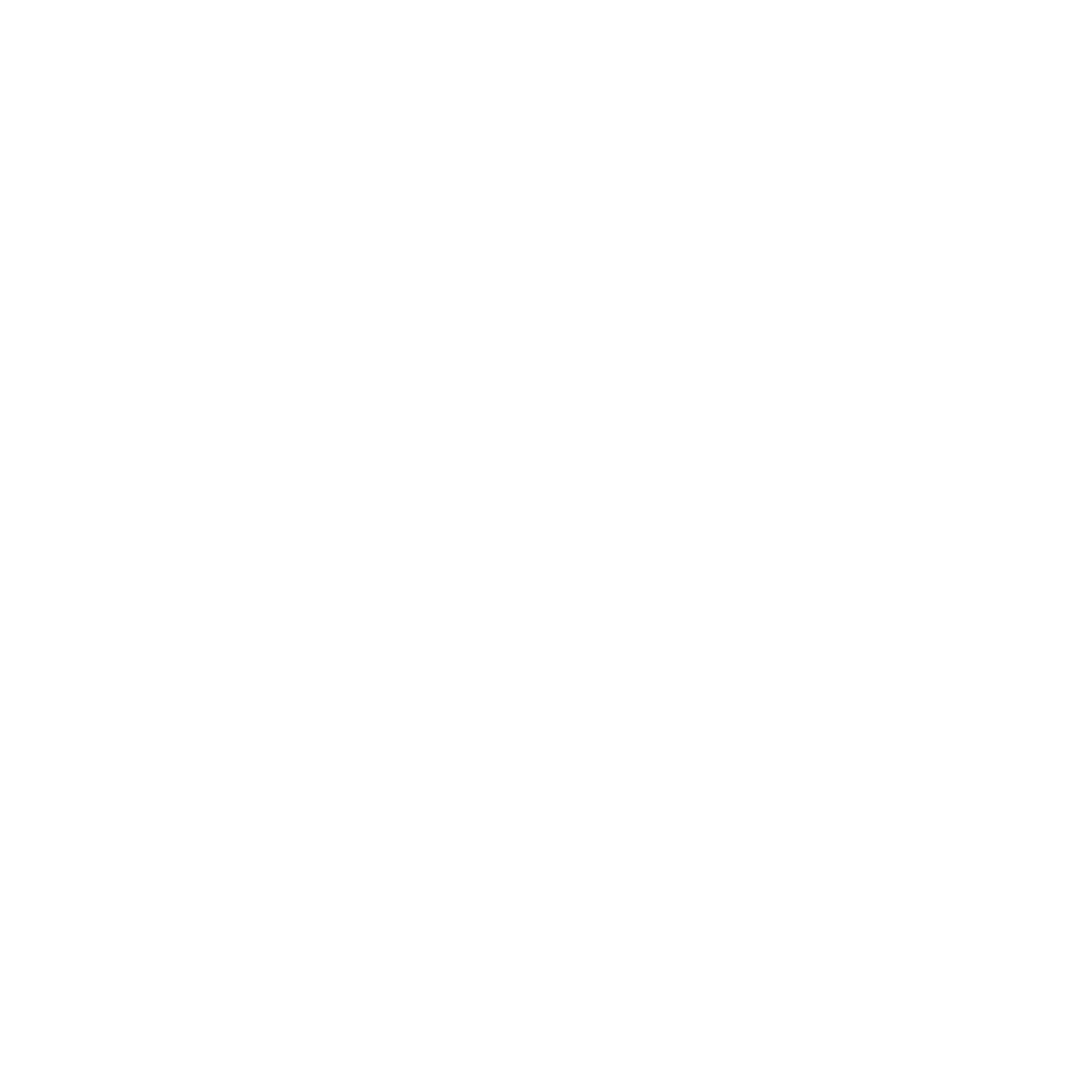 16
Climate Change: Regulation
Regulation
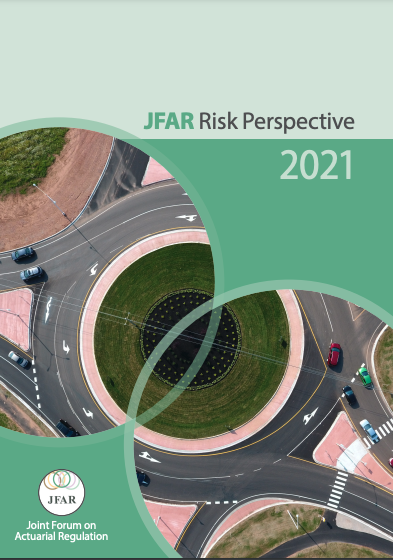 Support Joint Forum for Actuarial Regulation (Climate Risk #1 hotspot)1
Informal meetings with PRA and other regulators
Support IFoA regulation board: review Actuarial Code, APS, TAS
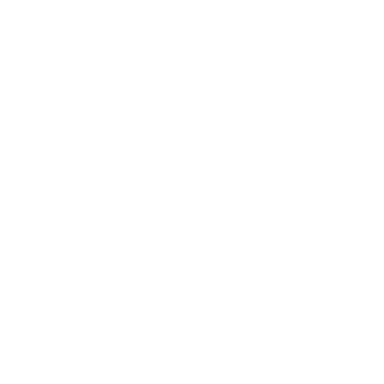 JFAR Risk Perspective 2021 https://www.frc.org.uk/getattachment/68762d12-5547-4d9b-a6a4-dbe4a1aacc4a/JFAR-Risk-Perspective-2021.pdf
Climate Change: Research & Thought-Leadership
Research and 
thought leadership
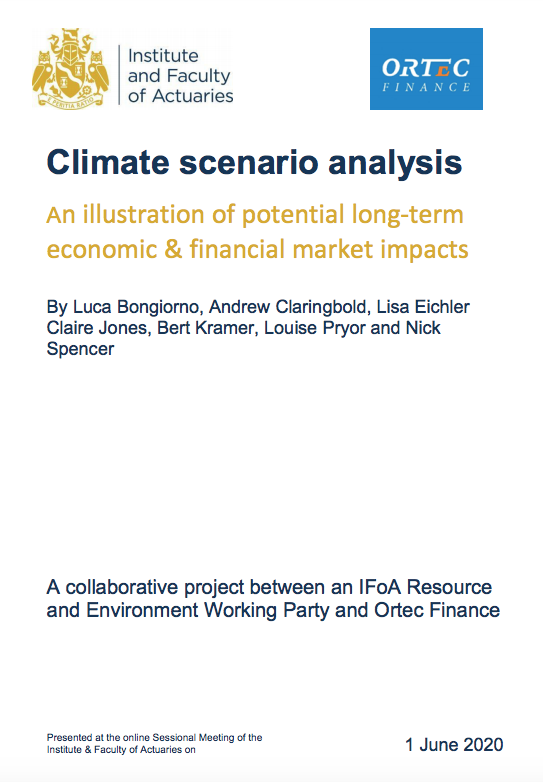 Research program including Climate scenario analysis, TCFD, carbon offsets1, 
Climate Change for Actuaries: An Introduction2
Public Interest & Thought-Leadership events (e.g. Wicked Problems, Finance in the Public Interest)3
FinSTIC & Economics MIG4
‘Beyond” Climate change: biodiversity, intergenerational fairness5
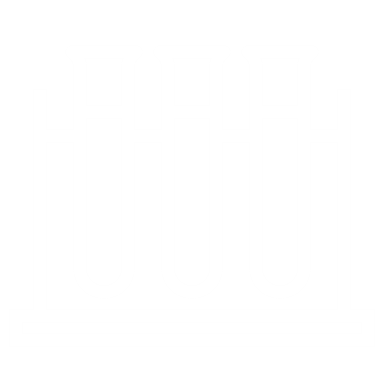 Climate scenario analysis - An illustration of potential long-term economic & financial market impacts,  Climate Scenario Analysis for Pension Schemes,, https://www.iema.net/knowledge/policy-horizon/corporate-sustainability/climate-related-financial-disclosures
https://www.actuaries.org.uk/system/files/field/document/Climate-change-report-29072020.pdf 
https://www.actuaries.org.uk/learn-and-develop/events-calendar/thought-leadership-speaker-series
https://finstic.org.uk/
http://blog.actuaries.org.uk/blog/biodiversity-risk-natural-capital-and-actuarial-practice , https://www.actuaries.org.uk/news-and-insights/public-affairs-and-policy/intergenerational-fairness
Climate Change: Member Engagement
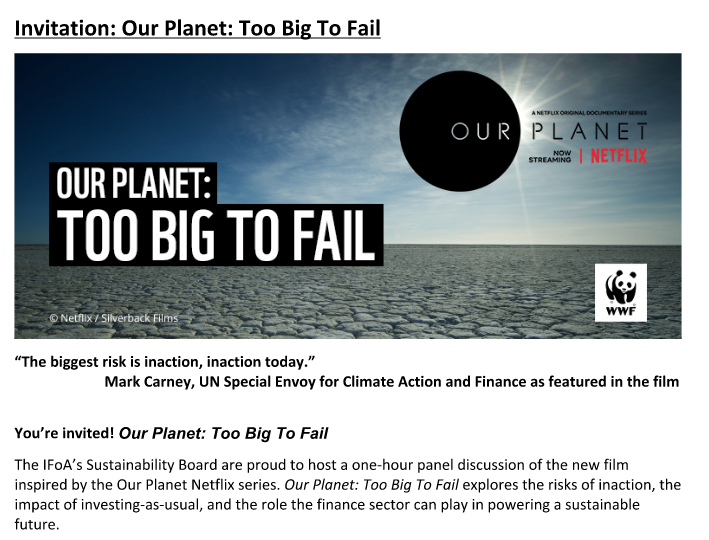 IFoA Practice Board engagement plans
Events1
Sessional meetings, regional, climate hotspot webinar, public interest
Weekly Newsletter2
LinkedIn Group
Sustainability Volunteer Group3
Film Club, Book Club
The Actuary articles, IFoA blog, podcasts4 etc
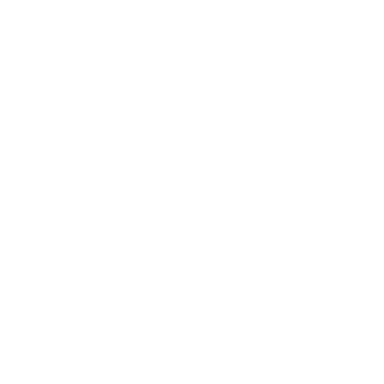 Membership 
Engagement
https://www.actuaries.org.uk/learn-and-develop/conference-paper-archive/2020
Sign up to the Newsletter and the LinkedIn group 
Sustainability Volunteer Group  
Eg https://www.theactuary.com/2021/03/03/march-2021-digital-issue, https://blog.actuaries.org.uk/blog/bringing-sustainability-forefront-covid-19-recovery, https://www.actuaries.org.uk/practice-areas/sustainability/sustainable-development-goals-sdg-podcasts
19
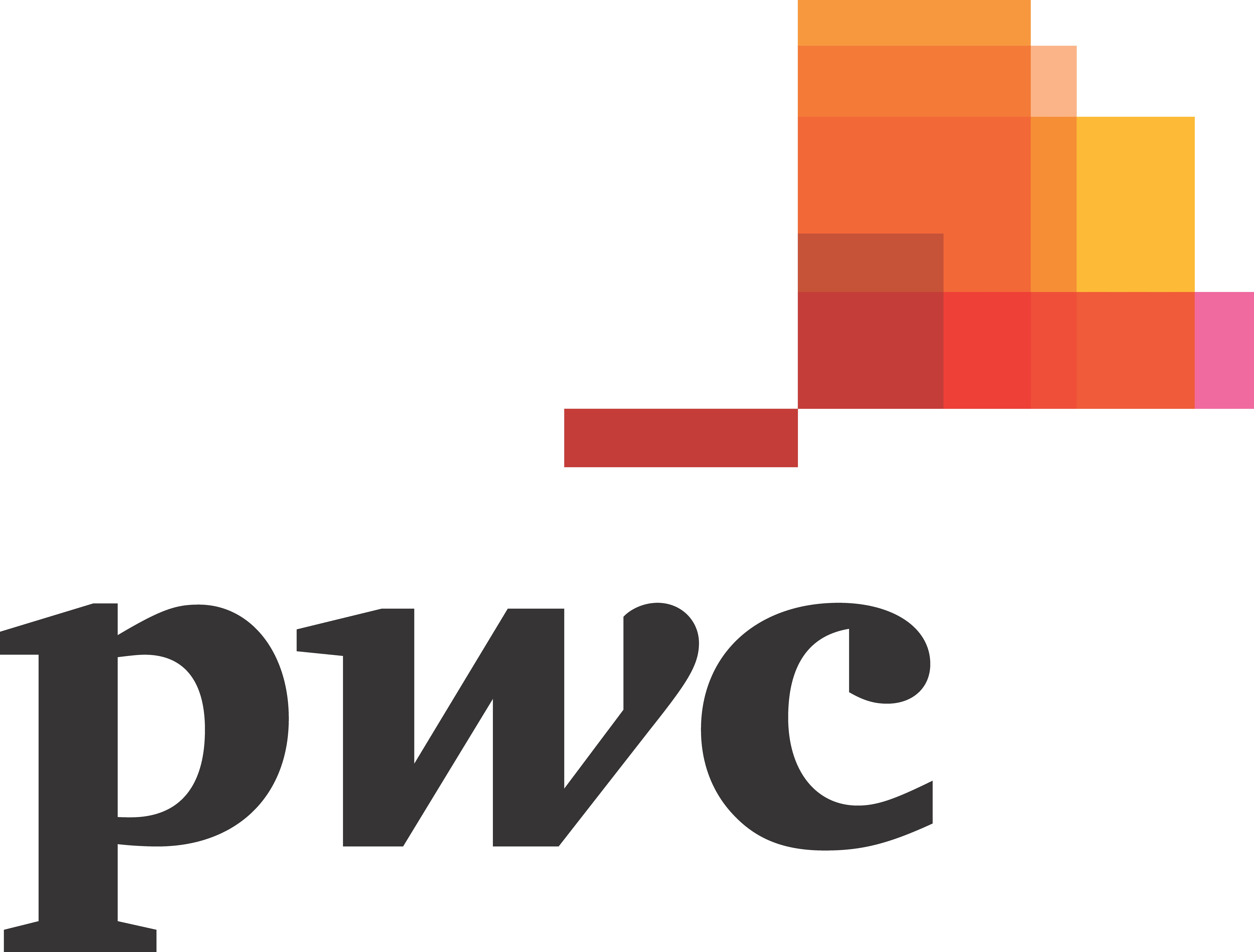 Thank you!
Any questions?